Význam MAP pro další rozvoj vzdělávání – a jak to s nimi bude dál?
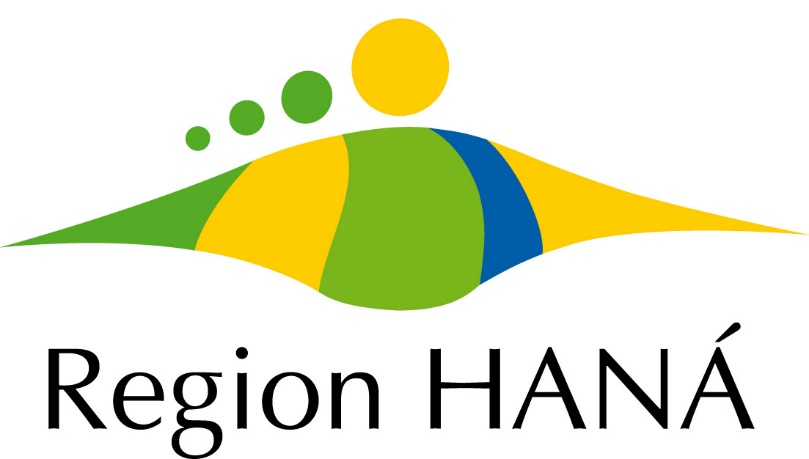 Mgr. Marta Husičková
předsedkyně 
MAS Region HANÁ, z. s.
Území MAS Region HANÁ
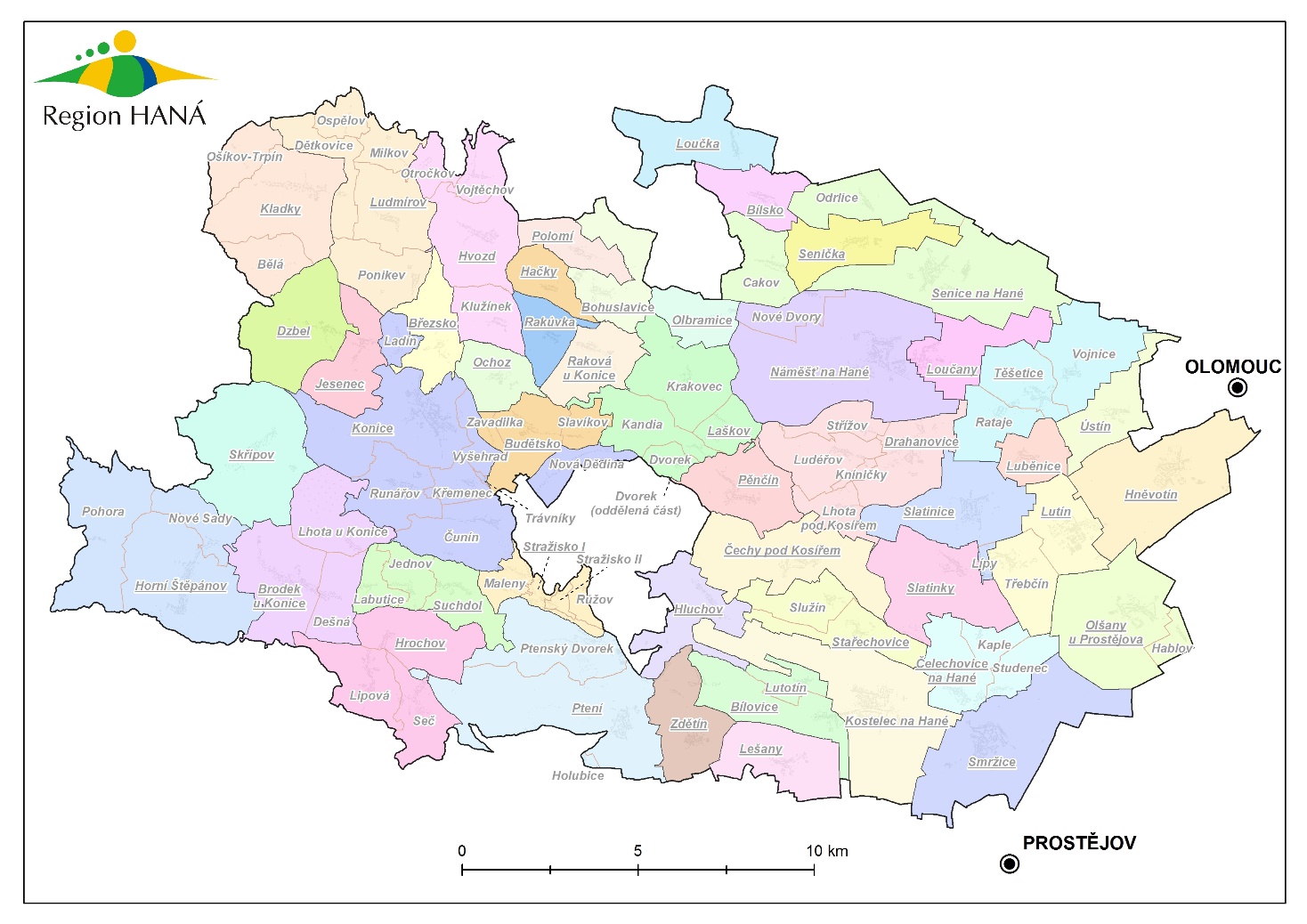 Území ORP Konice
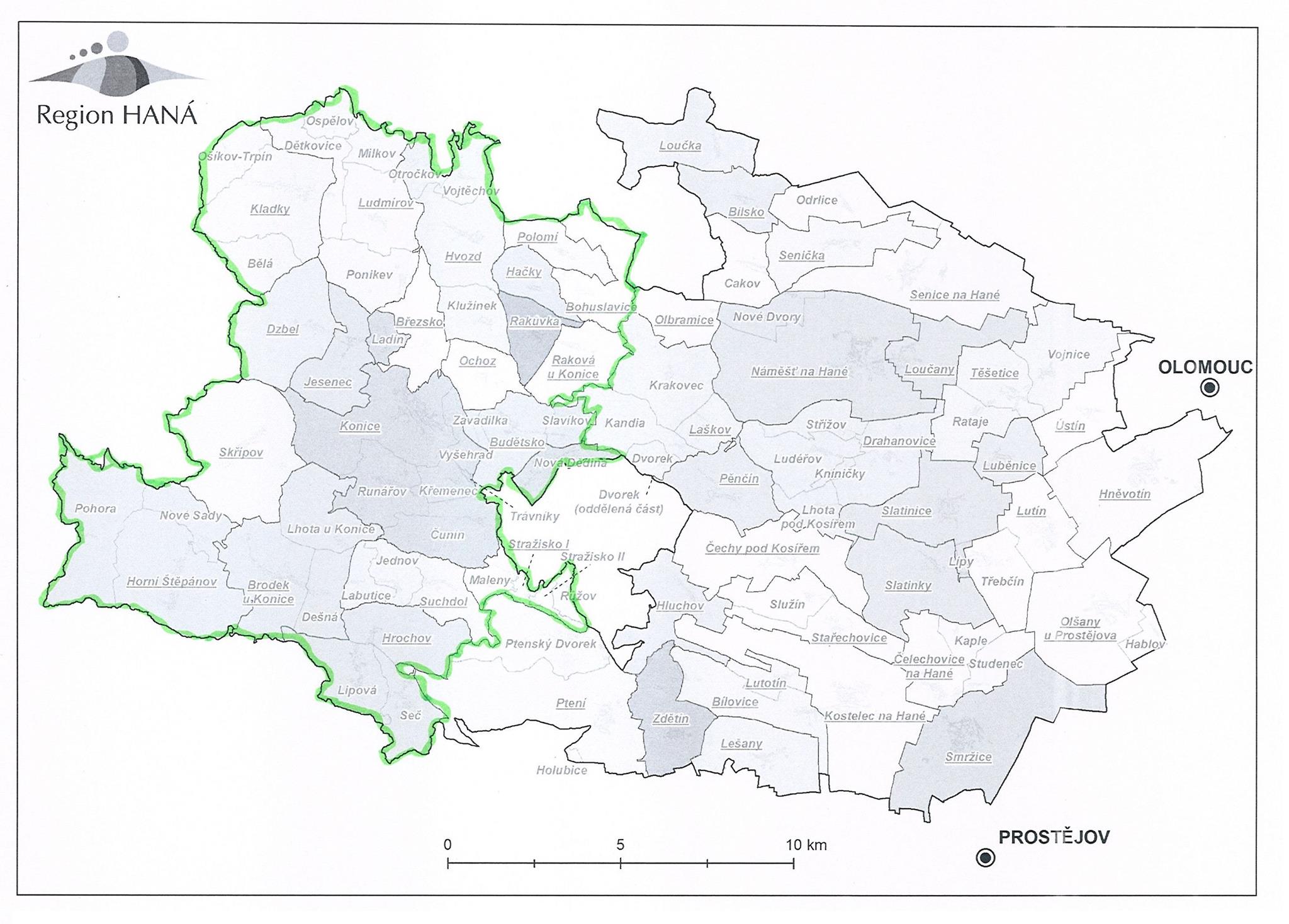 Školská zařízení v rámci MAS
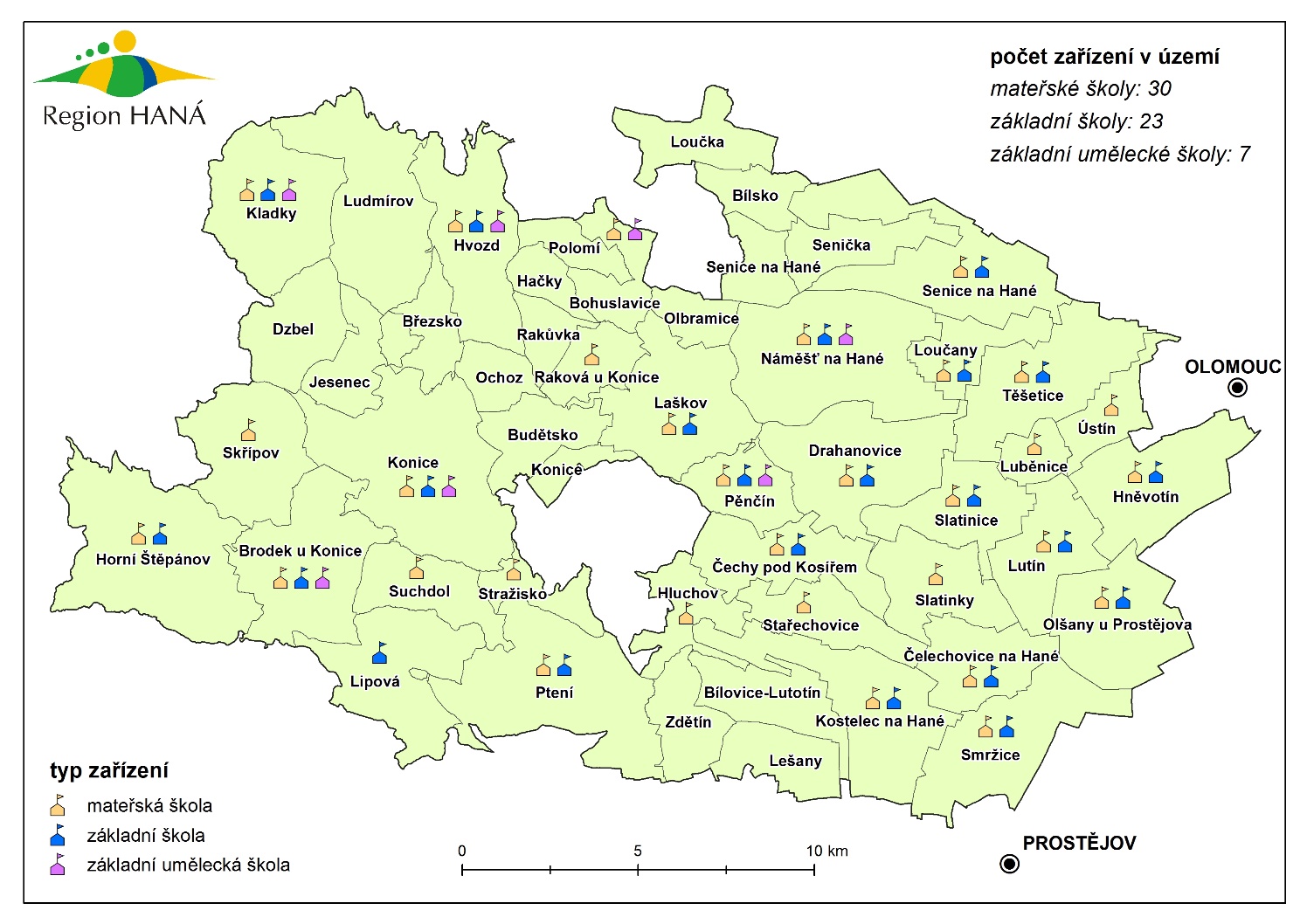 ORP Konice:
7 ZŠ z toho 4 úplné 
11 MŠ 
1 gymnázium
MAS nositel MAP
Výše podpory: 3 478 104,- Kč
Projekt je realizovaný a financovaný s podporou ESF
Operační program Výzkum, vývoj a vzdělávání
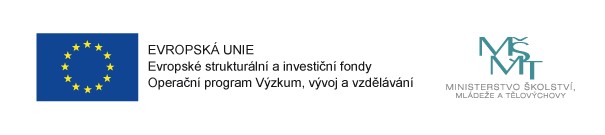 Zkušenosti s MAP
Negativní 
- pomalé informace pro realizátory 
- předávání informací KAP
- složitost komunikace s administrátory 

Pozitivní
- aplikace strategického přístupu v oblasti školství  
- vznik partnerství mezi jednotlivými aktéry MAP
- pozitivní ovlivnění školství díky činnosti pracovních skupin
Moje vysněná škola
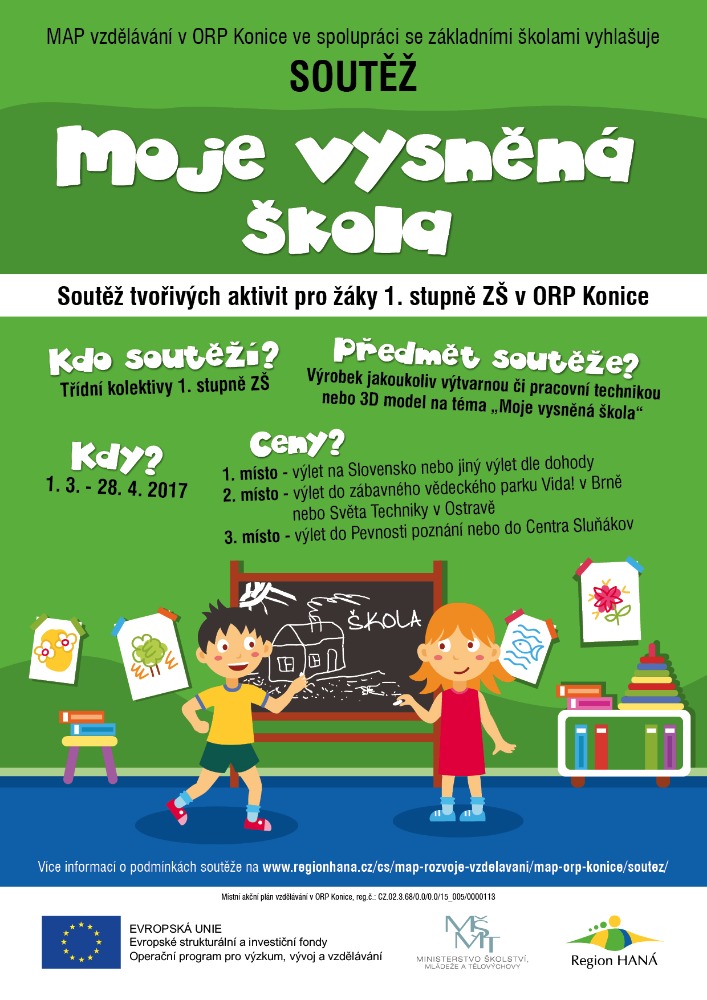 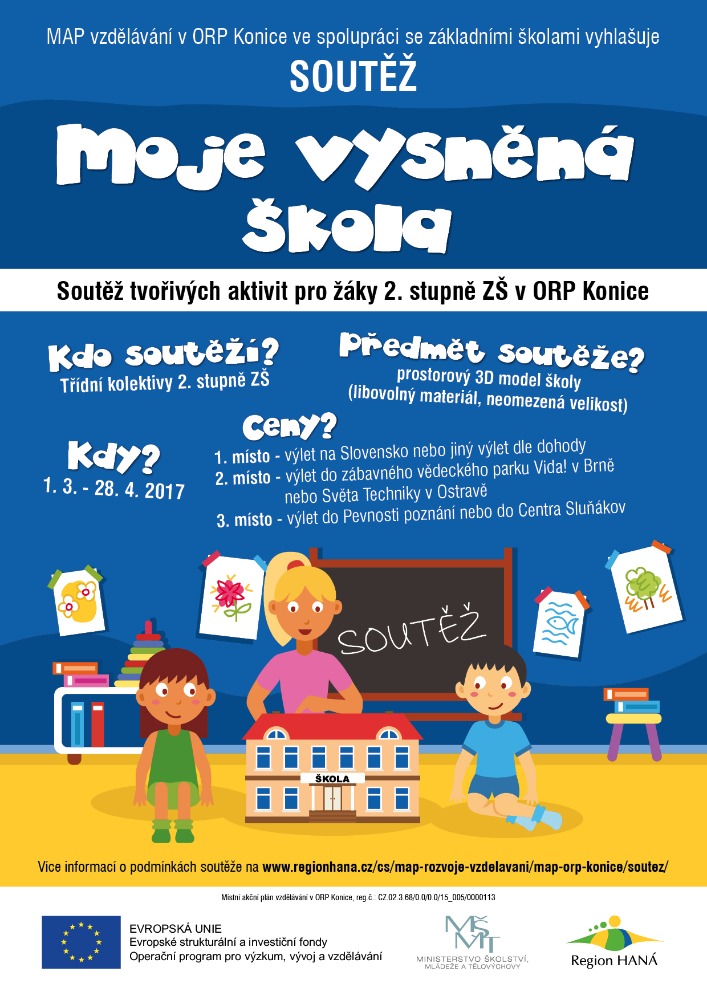 Děkuji za pozornost 



Mgr. Marta Husičková
předsedkyně 
MAS Region HANÁ, z. s.